How a Computing Lesson should look…
(5) Reflect and Evaluate
This may be a plenary or mini plenary.
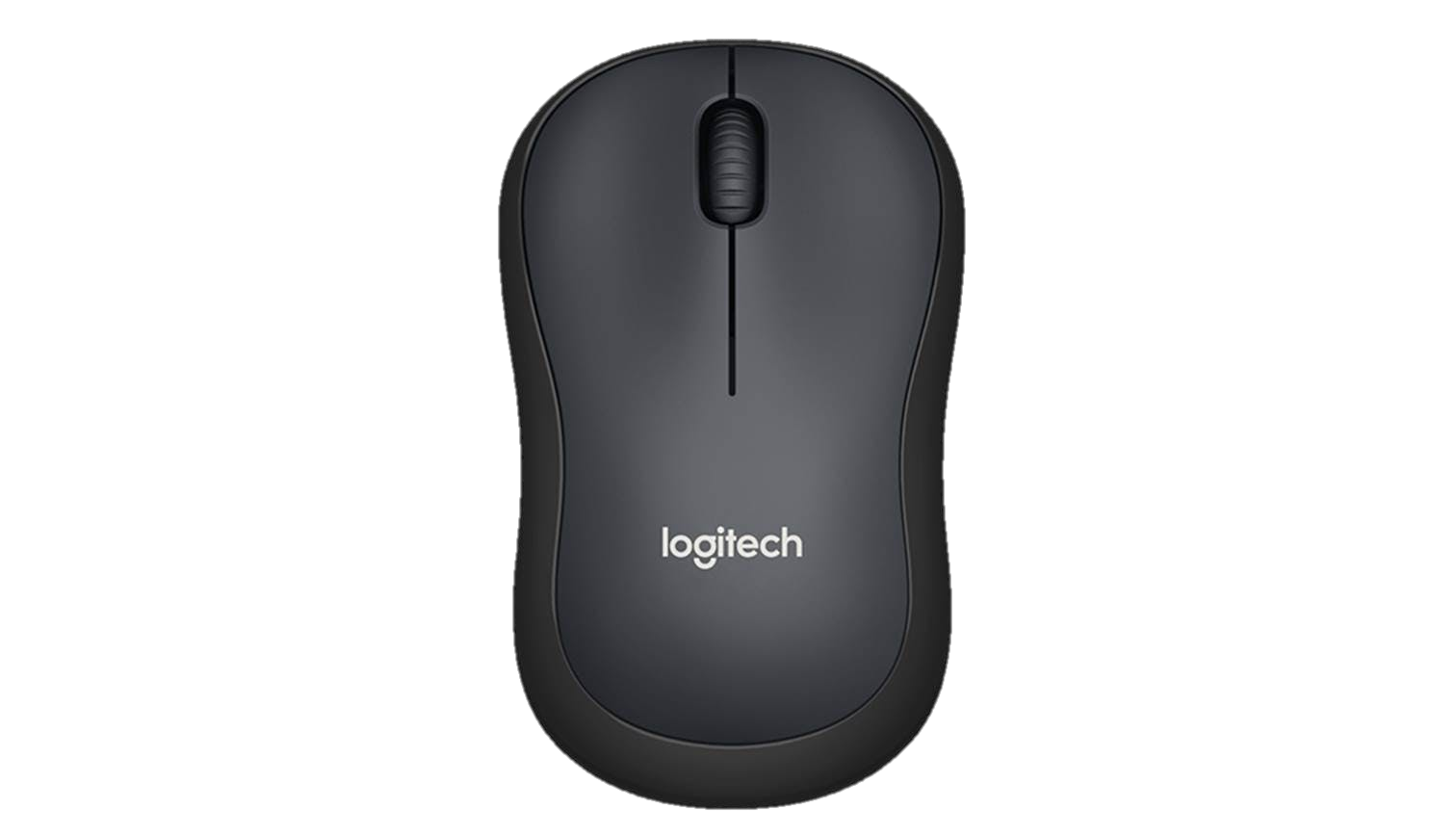 (4) Practise/Apply
AFL throughout this cycle.
(3) Teach/Model/
Use Vocabulary
(2) Share LO/Link to
pathway/Explore, then initial AFL
All elements taught using this pathway are components. They will build up together to create composites such as a complete PowerPoint Presentation or a program/application.
Share mantra/context.
     Revisit and retrieve to build automaticity.
I can insert and format text boxes.
(5) How can we improve this? Is there an easier way to do this skill?
(4) Allow children to practise the skill and observe/live mark.
This is the composite objective of the lesson, although it can be used as a component to create an even more complex composite such as a full document or presentation.
(3) Teach how to insert a simple text box and choose a font.
Use the correct terminology e.g. font, format etc.
(2) Introduce the LO. Let the children attempt to complete the task. Who is already able to do this?
This is a component. The children must master this skill and have automaticity of it in order to create composites such as complete presentations.
(1) This is a Computing lesson. Last week we typed directly into a Word document and found that we couldn’t choose where the writing went. We are learning this because it will help us to organise our writing on the screen and give us additional ways to present our work neatly. It is a skill you will use all of the time.
I can insert and format text boxes.
(5) How can we apply this? Where would you use this skill? What could we do next?
(4) Allow children to practise the skill and observe/live mark.
This is the composite objective of the lesson, although it can be used as a component to create an even more complex composite such as a full document or presentation.
(3) Begin to teach colour formatting to children who understand and have demonstrated the previous skill independently.
(2) Introduce the LO. Let the children attempt to complete the task. Who is already able to do this?
This is a component. The children must master this skill and have automaticity of it in order to create composites such as complete presentations.
(1) This is a Computing lesson. Last week we typed directly into a Word document and found that we couldn’t choose where the writing went. We are learning this because it will help us to organise our writing on the screen and give us additional ways to present our work neatly. It is a skill you will use all of the time.
I can insert and format text boxes.
(5) Which of these skills has been the most useful?
(4) Allow children to practise the skill and observe/live mark.
This is the composite objective of the lesson, although it can be used as a component to create an even more complex composite such as a full document or presentation.
(3) Next skill.
(2) Introduce the LO. Let the children attempt to complete the task. Who is already able to do this?
This is a component. The children must master this skill and have automaticity of it in order to create composites such as complete presentations.
(1) This is a Computing lesson. Last week we typed directly into a Word document and found that we couldn’t choose where the writing went. We are learning this because it will help us to organise our writing on the screen and give us additional ways to present our work neatly. It is a skill you will use all of the time.